Formulating with Solid Fats: It’s All About Context
By: Gabrielle Scott
Applications for Solid Fats
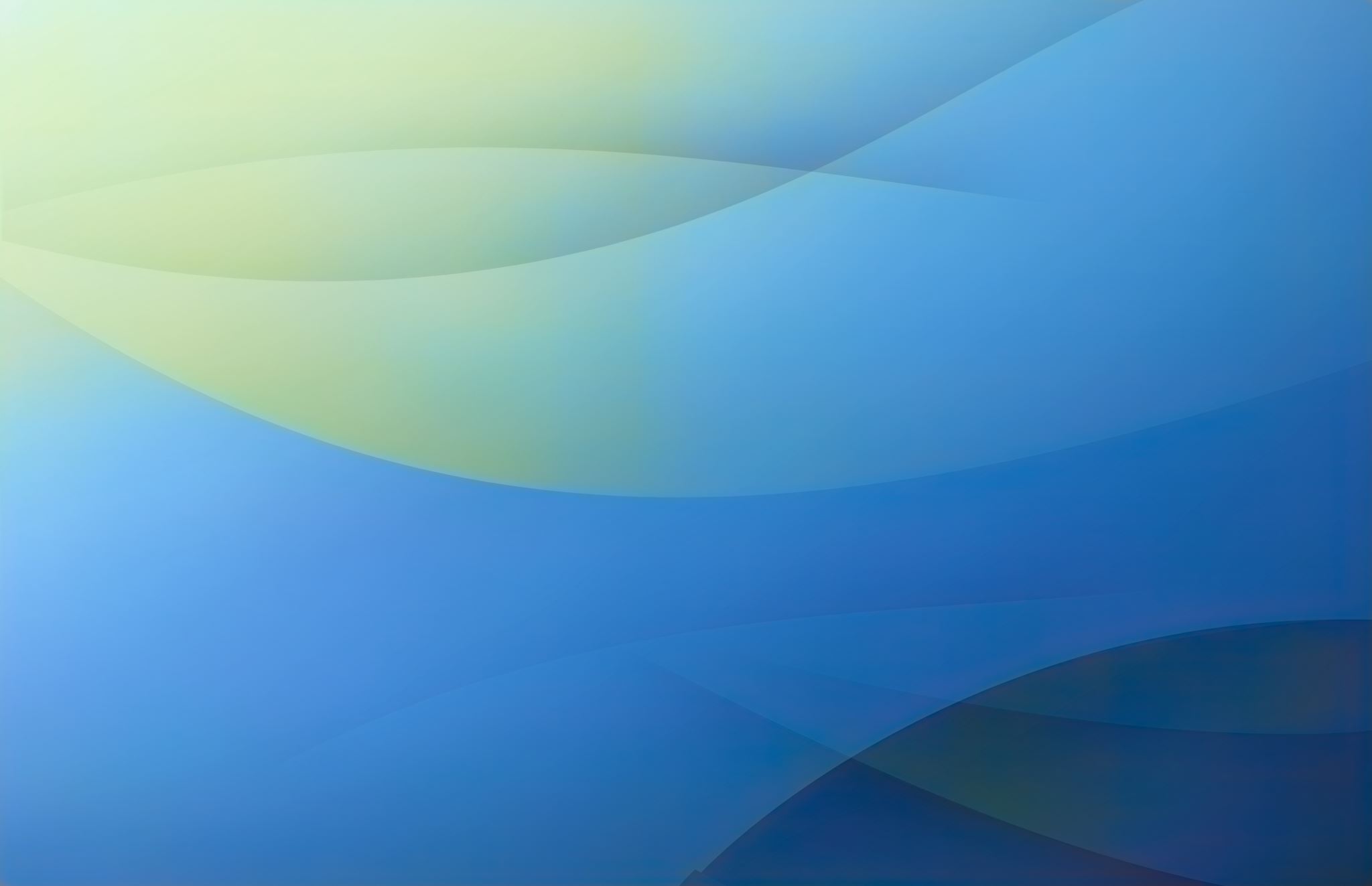 Methods for Obtaining Functional Fats
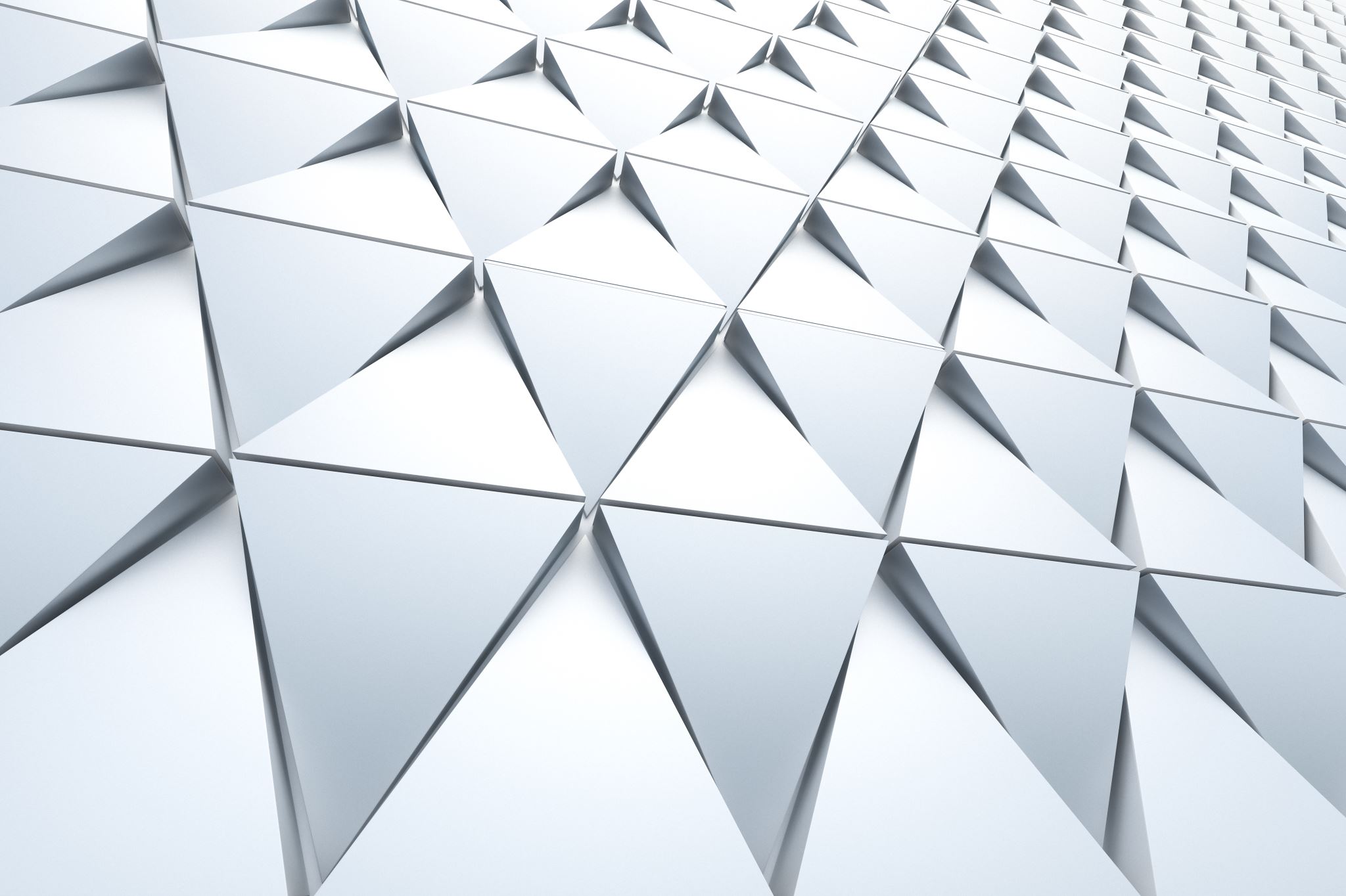 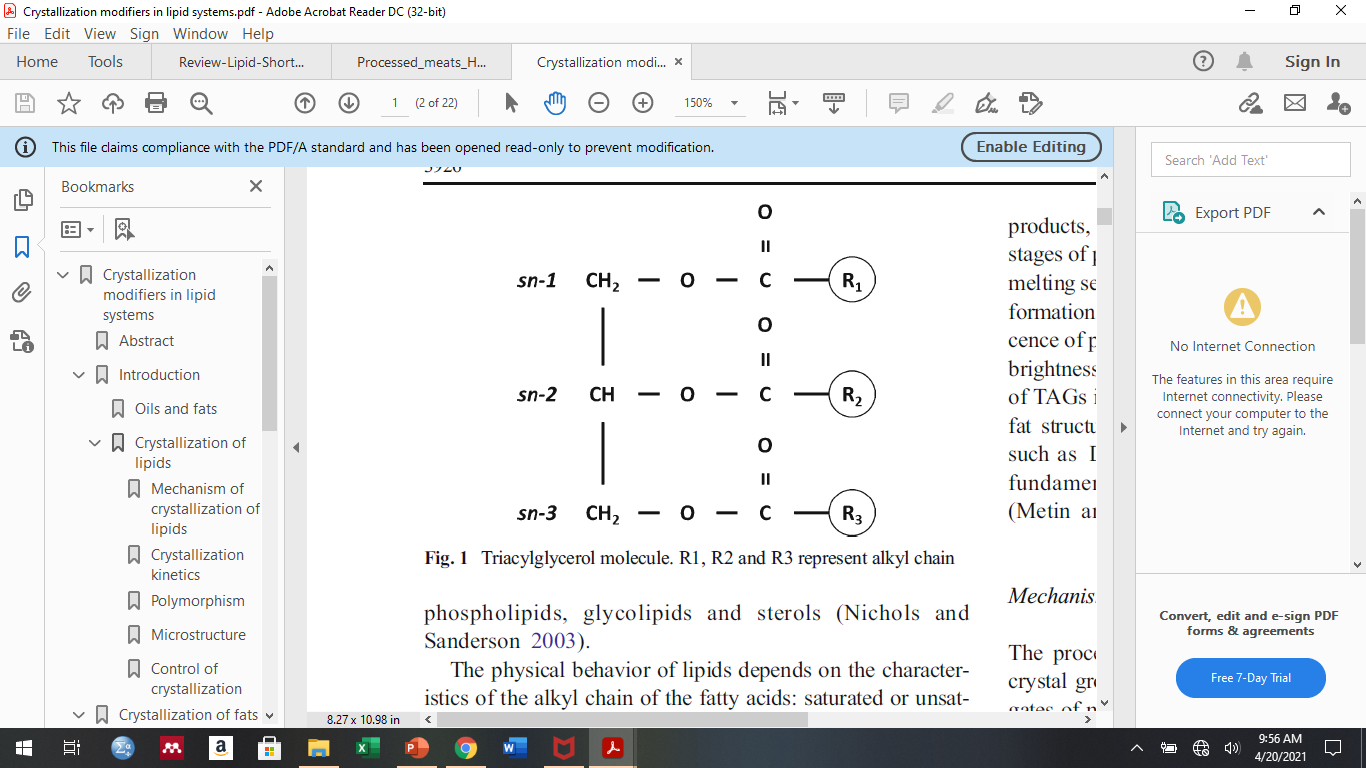 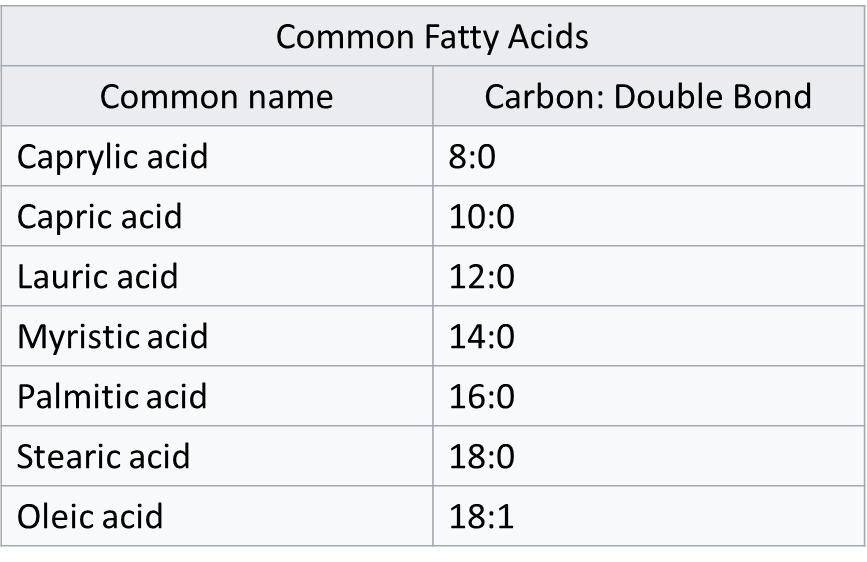 Triglyceride
Melting points of Fats: The basics
Melting point increases with:
Chain length 
Saturation 
Even chain FA
Trans fats 
Shortenings have a melting Range not Melting Point

TAGs can be broken into distinct groups based on melting point and functionality
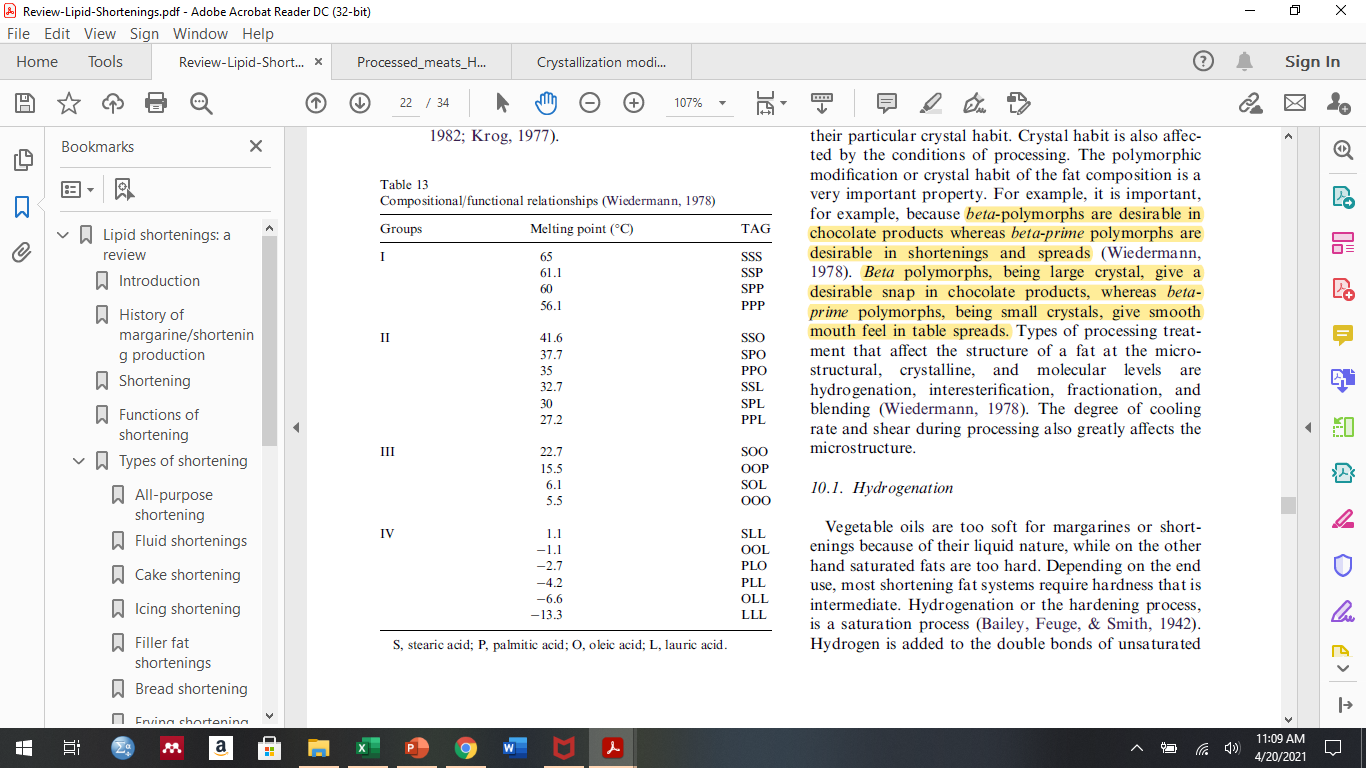 Group I
Provides structure 
Solid at room temp.
Group II
Structure and lubricity
Solid at room temp. and liquid at body temp.
Group III and Group IV
Imparts tenderness and richness
More unsaturated
Body temperature = 37°C
Room temperature = 20°C
Plastic fats
Plastic fats are a crystalline network on a continuous oil matrix
Polymorph forms
alpha (α)
beta-prime (β’)
Beta (β)
Most Functional
Thermodynamic stability
α
Β
Β’
[Speaker Notes: The beta-prime polymorph is usually the most functional in fat products, due to its small crystal size (1mm) and thin, needle shaped morphology.]
Crystallization
Process Control
Agitation
Agitation in the holding tubes prevents crystallization
Stick margarine vs. tub margarine

Tempering
Holding for 1-10 days after crystallization begins
Preferred polymorphic state
Delays β’  β
Seeding Crystals
Saturated or Unsaturated TAGs (triacylglycerols)
Seed should have same polymorphic state as desired (β’ or β)

Prevents incomplete crystallization
Reduces temperature sensitivity
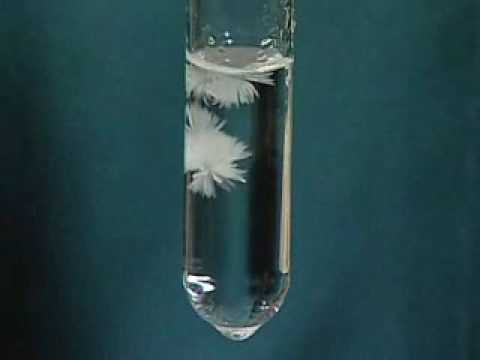 Diacylglycerols (DAGs)
Monoacylglycerols (MAGs)
Sorbitan esters (SE)
Sucrose esters of fatty acids (SEFAs)
Lecithin
Polyglycerol polyricinoleate (PGPR)
Crystallization Modifiers and Additives
Minor Lipids
Emulsifiers
Retaining β’ Structure
β’  β – Fat Bloom
 
>2-3% additives will limit β’ formation

Polyglycerol polyricinoleate (PGPR) + Lecithin
slowing the α→β′→β transitions
Diacylglycerols (DAGs)
Inhibits crystal growth and nucleation
Palm oil prevents conversion of β’ to β
Less homogeneity of FA chain length
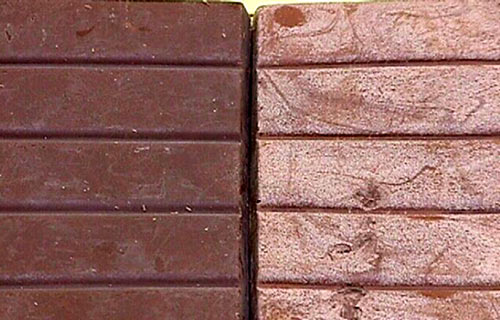 Applications for Solid Fats
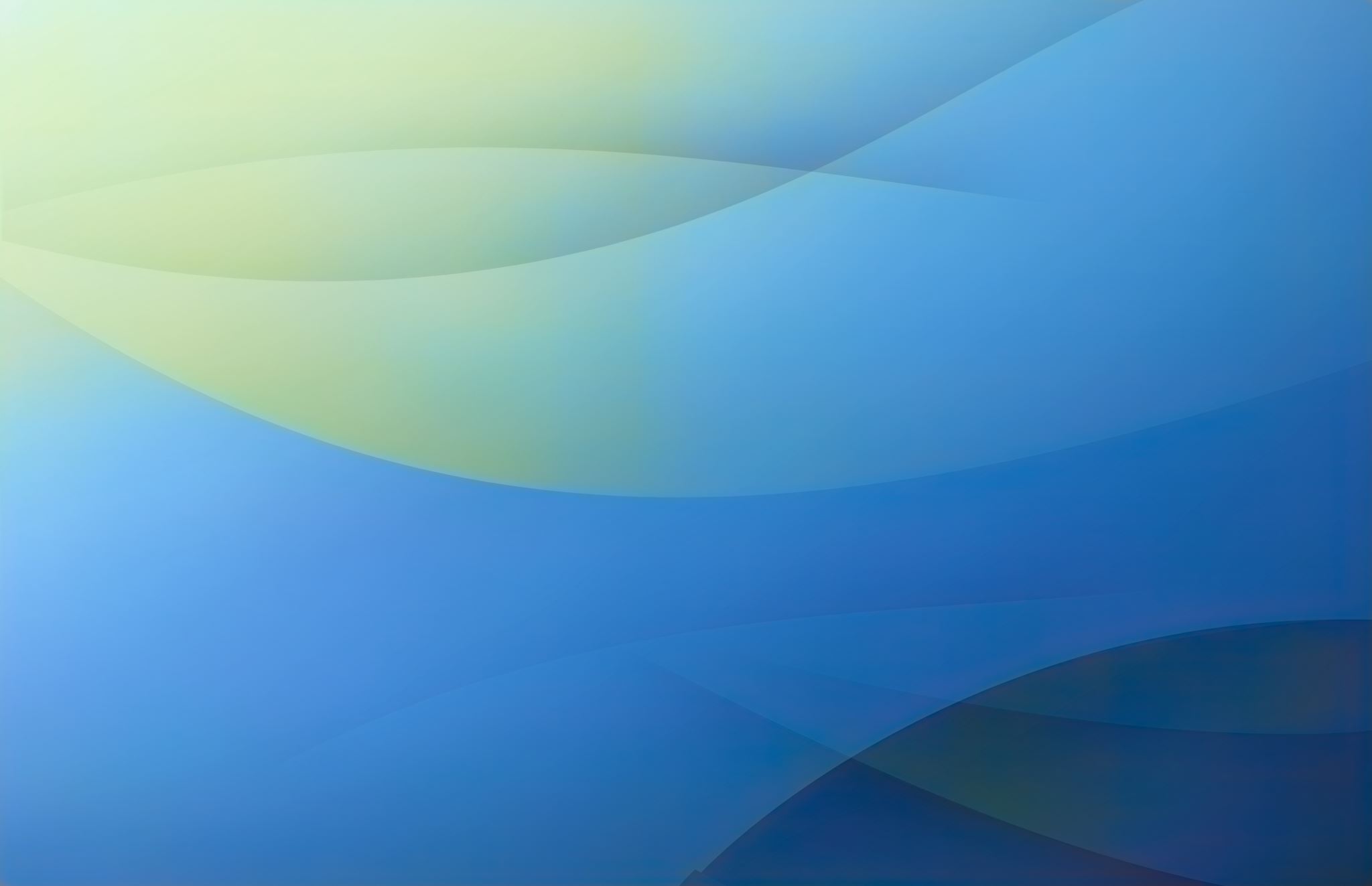 Consumer may not understand why you used that ingredient but that won’t stop them from caring!

Example: Have you ever heard of Rapeseed oil?
Canola Oil is made from rapeseeds low in erucic acid and glucosinolates.
Consumer Education and Expectation
Can
+
ola
Canadian
Oil
References
1. Ravotti, R.; Worlitschek, J.; Pulham, C.R.; Stamatiou, A. Triglycerides as Novel Phase-Change Materials: A Review and Assessment of Their Thermal Properties. Molecules (Basel, Switzerland) 2020, 25, 5572.
2. Nguyen, V.; Rimaux, T.; Truong, V.; Dewettinck, K.; Van Bockstaele, F. Granular Crystals in Palm Oil Based Shortening/Margarine: A Review. Crystal growth & design 2020, 20, 1363-1372.
3. Sato, K. Crystallization behaviour of fats and lipids — a review. Chemical engineering science 2001, 56, 2255-2265.
4. Wiedermann, L.H. Margarine and margarine oil, formulation and control. Journal of the American Oil Chemists' Society 1978, 55, 823-829.
5. Ribeiro, A.; Ribeiro, A.; Masuchi, M.; Masuchi, M.; Miyasaki, E.; Miyasaki, E.; Domingues, M.; Domingues, M.; Stroppa, V.; Stroppa, V.; de Oliveira, G.; de Oliveira, G.; Kieckbusch, T.; Kieckbusch, T. Crystallization modifiers in lipid systems. J Food Sci Technol 2015, 52, 3925-3946.
6. GHOTRA, B.S.; DYAL, S.D.; NARINE, S.S. Lipid shortenings: a review. Food research international 2002, 35, 1015-1048.